Biología Nº3TERCERO MEDIO 2020BIOLOGÍAActividad física, hipertensión y obesidad
Profesora Paola Andía
pandia@cldv.cl
Objetivo
Favorecer que los estudiantes comprendan la relación que se establece entre el nivel de actividad física, el estado nutricional y la hipertensión en la población chilena, así como también que muestren una valoración y cuidado por la salud y la integridad de las personas, evitando conductas de riesgo.
Análisis e interpretación de datos
Responder preguntas 
¿Alguien cercano a ti tiene hipertensión u obesidad?
¿Qué sientes tú frente a esta situación?
¿Conoces la realidad de Chile en estos temas? 

➢ En grupos pequeños (1 a 3 personas), analizar información y datos entregados por investigaciones realizadas por el Ministerio del Deporte y el Ministerio de Salud. 

El análisis lo deben realizar respondiendo las preguntas que se encuentran a continuación luego del análisis de cada gráfico.
Gráfico 1
1. ¿Qué grupo etario presenta mayor y menor actividad física? ¿Cuáles podrían ser las razones de esto? 
2. ¿Cuáles son las razones que explican el aumento de personas inactivas en la población chilena? 
3. ¿Cuál es la tendencia que se observa en este gráfico? 
4. ¿Qué relación se puede establecer entre el nivel de actividad física y el estado nutricional de la población chilena? 
5. ¿Cuáles podrían ser los factores de riesgo que presenta la población al no realizar actividad física? 
6. ¿Quiénes son más inactivos en la población chilena: hombres o mujeres? ¿Cuáles son las razones de esto? Investiga.
Epidemiología, División de Planificación Sanitaria, Subsecretaría de Salud Pública, Santiago, noviembre 2017)
1. ¿Cuáles son las razones que explican el aumento de personas con obesidad en la población chilena? 
2. ¿Que indican los círculos destacados en las infografías? 
3. ¿Qué relación se puede establecer entre el aumento de obesidad y la actividad física en la población chilena? 
4. ¿Qué argumentos existen para explicar que las mujeres presenten mayor porcentaje de obesidad en comparación con los hombres? 
5. ¿Cómo se determina el estado nutricional de la población? Investiga. 
6. ¿Qué relación se puede establecer entre el consumo de cigarrillos y el aumento de personas obesas en la población chilena? 
7. ¿Es la obesidad un tabú en la realidad de las familias en Chile? Expliquen. 
8. ¿Cómo podríamos colaborar en que el estado nutricional de la población mejore?
Encuesta Nacional de Salud 2016 – 2017 Primeros Resultados Departamento de Epidemiología, División de Planificación Sanitaria, Subsecretaría de Salud Pública, Santiago, noviembre 2017)
1. ¿Qué sabes sobre la hipertensión arterial? 
2. ¿Podrías tener HTA?,¿Por qué? 
3. ¿Cómo ha sido la evolución de la presencia de HTA en la población chilena a través del tiempo? 
4. ¿Cuáles son los factores de riesgo y factores de protección que presenta esta enfermedad? 
5. ¿Qué relación se puede establecer entre el aumento de obesidad y la sospecha de HTA en la población chilena? 
6. ¿Qué relación se puede establecer entre el nivel de actividad física y la presencia de HTA en la población chilena?
(Fuente: Encuesta Nacional de Salud 2016 – 2017 Primeros Resultados Departamento de Epidemiología, División de Planificación Sanitaria, Subsecretaría de Salud Pública, Santiago, noviembre 2017)
1. ¿Cómo ha sido la evolución de la sospecha de diabetes mellitus en la población chilena a través del tiempo? 
2. De acuerdo al total país, ¿cuáles son las razones por las que la diabetes mellitus ha aumentado en el tiempo? 
3. ¿Por qué las mujeres presentan mayor porcentaje de sospecha de esta enfermedad en comparación con los hombres? ¿Cuáles podrían ser las razones de esto? 
4. ¿Qué relación se puede establecer entre el aumento de obesidad, actividad física, sospecha de HTA y diabetes mellitus en la población chilena? 
5. ¿Cuáles son los principales síntomas que presenta la diabetes mellitus? Investiga. 
6. ¿Cuál es el tratamiento utilizado para esta enfermedad? Investiga.
RECURSOS Y SITIOS WEB
• Ministerio de Salud https://www.minsal.cl/ 
• Encuesta Nacional de Actividad Física y Deporte en Población de 18 años y más: 
http://www.mindep.cl/encuesta-actividad-fisica-y-deporte-2018/ 
• Obesidad y sobrepeso en Chile: 
https://www.youtube.com/watch?v=3lOxfzdS4Ms 
https://www.youtube.com/watch?v=oF5HYd7fFVw 
https://www.youtube.com/watch?v=HuBpISAQj-Q 
• Obesidad: ¿Factor de riesgo o enfermedad?: 
https://scielo.conicyt.cl/pdf/rmc/v147n4/0717-6163-rmc-147-04-0470.pdf 
• Enders. G. (2014). La digestión es la cuestión. Madrid: Urano. 
• Congreso del Futuro: “Alimentación saludable, ¿Qué no debemos comer?”: 
https://www.youtube.com/watch?v=vtdtd9UQC7M
Próxima clase
Actividad 3. Estrés y salud mental: ¿qué sé y qué puedo hacer? 
Que los estudiantes reflexionen y tomen conciencia de los diversos factores que influyen en la salud mental de la población, así como también la aplicación de diversas medicinas en la resolución de problemas de salud cotidianos.
Ciencia en la actualidad
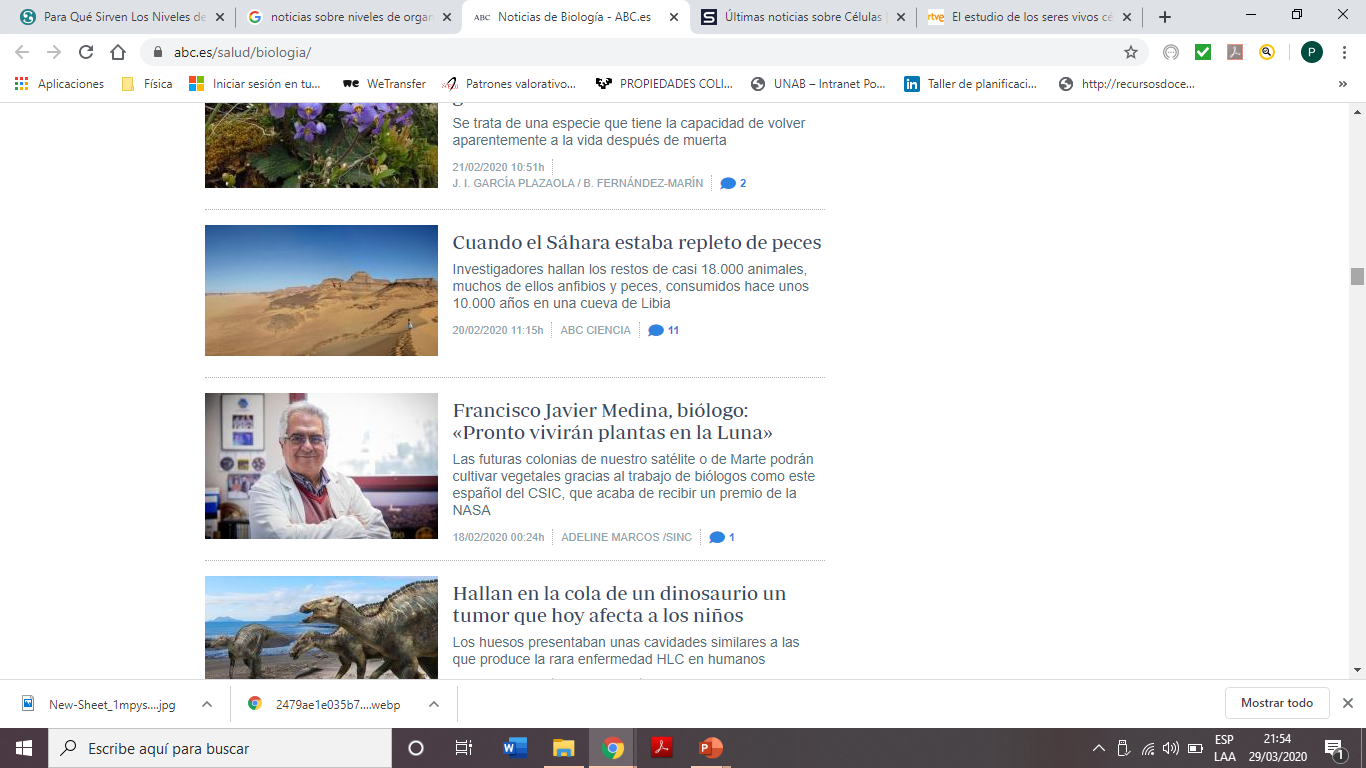 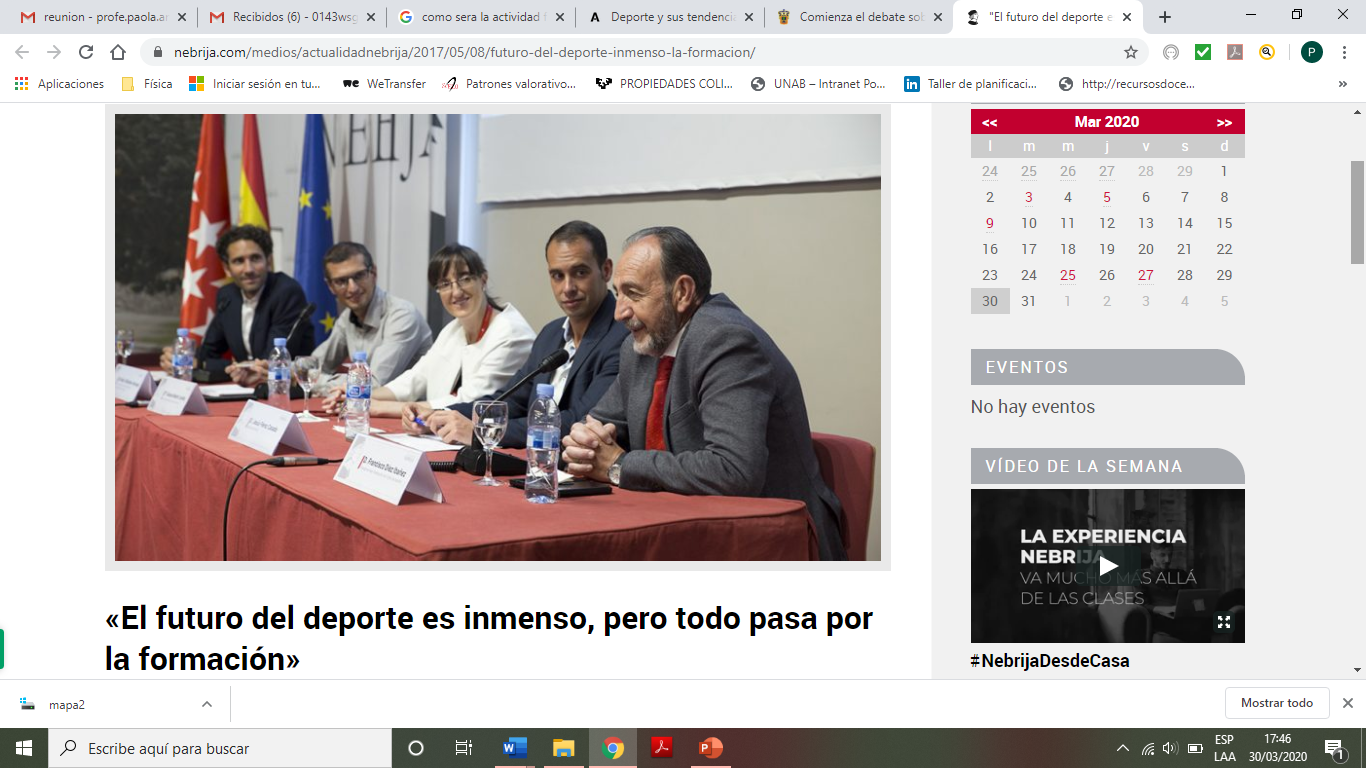 RECORDAR

Las actividades de las clases 1 y 3 realizadas en el cuaderno, deben ser enviada hasta el 07/04 al correo pandia@gmail.com. 
Por papinotas se enviará rúbrica para evaluar cuaderno. 

Contenidos generales en el cuaderno
Fecha
Objetivo de la clase
Actividad
Nitidez de las imágenes 
Ortografía 
Orden y limpieza
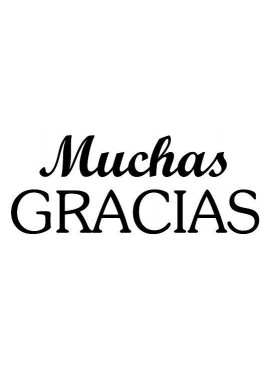